2.27 Scale factors, ratio andproportional reasoning
Representations | Year 6
Multiplication and Division
How to use this presentation
You can find the teacher guide 2.27 Scale factors, ratio and proportional reasoning by following the link below.
2.27 Proportional reasoning	Step 1:1
For every 1 vase, there are 5 flowers.
If there are 3 vases, how many flowers are there?
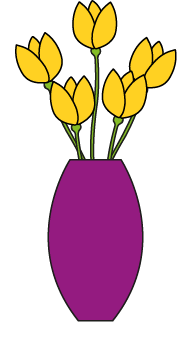 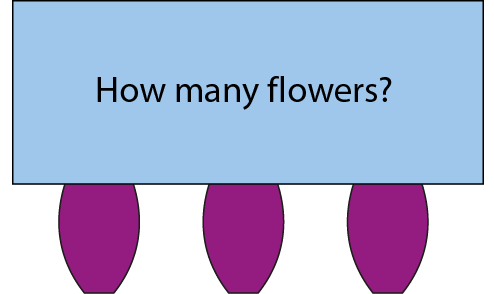 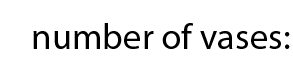 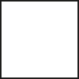 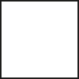 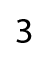 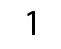 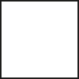 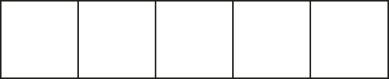 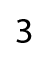 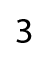 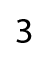 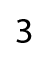 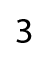 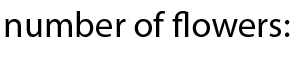 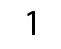 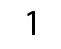 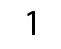 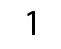 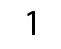 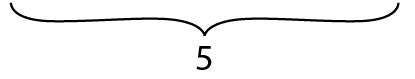 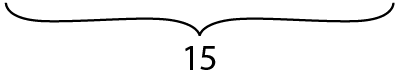 1 × 5 = 5
3 × 5 = 15
[Speaker Notes: For every one vase, there are five flowers.
So for three vases, there are fifteen flowers.
Fifteen is five times the size of three.]
2.27 Proportional reasoning	Step 1:2
For every 1 vase, there are 5 flowers.
If there are 15 flowers, how many vases are there?
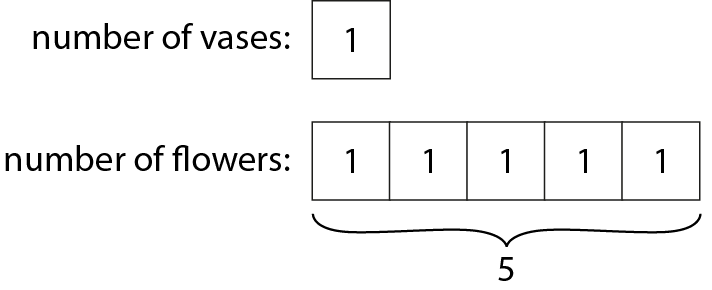 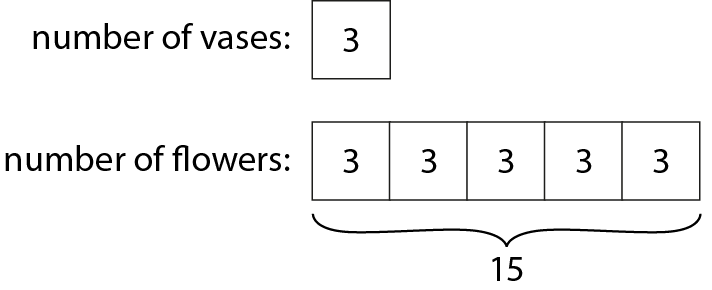 1 × 5 = 5
3 × 5 = 15
5 ÷ 5 = 1
15 ÷ 5 = 3
1
1
15 ×     = 3
5 ×     = 1
5
5
[Speaker Notes: For every one vase, there are five flowers.
For every five flowers, there is one vase.
So, for three vases, there are fifteen flowers.
For fifteen flowers, there are three vases.
Three is one-fifth times the size of fifteen.]
2.27 Proportional reasoning	Step 1:3
For every 10 grapes that Ralph eats, Lily eats 1.
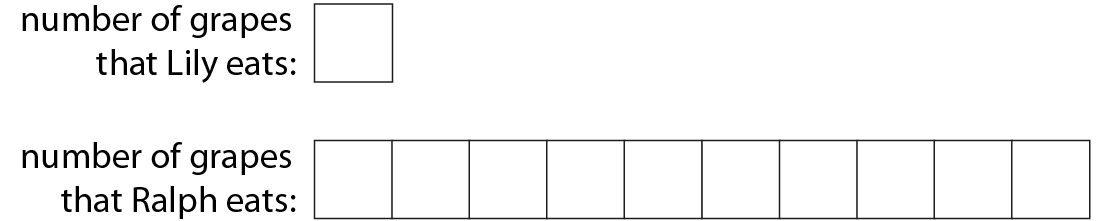 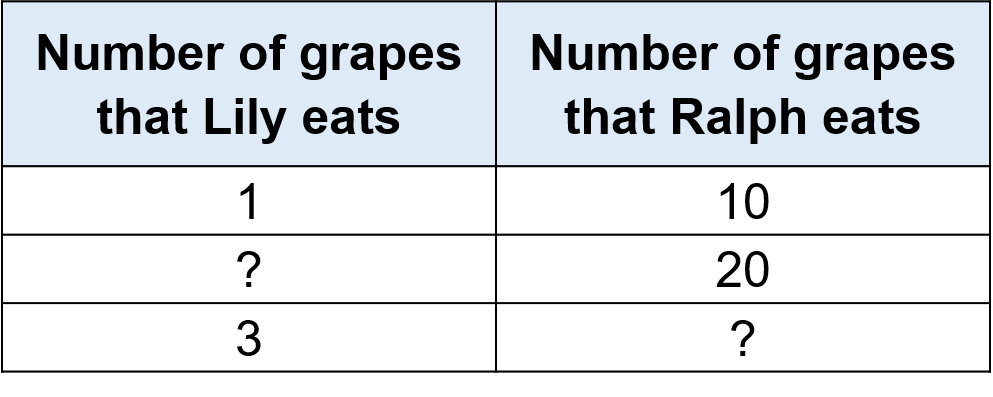 2.27 Proportional reasoning	Step 1:4
For every 5 blue marbles, there are 3 red marbles.
If there are 15 blue marbles, how many red marbles are there?
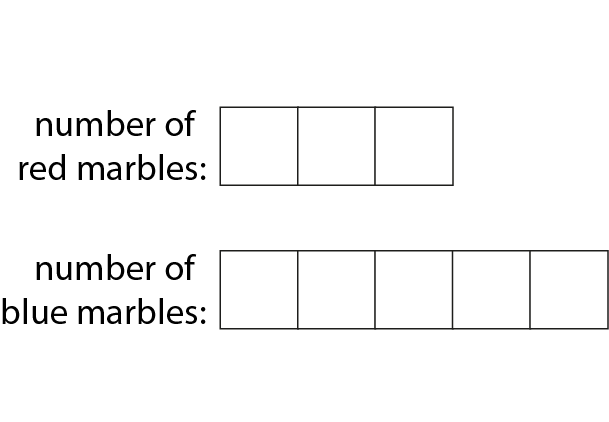 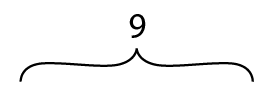 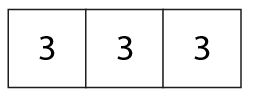 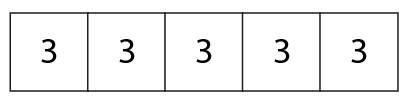 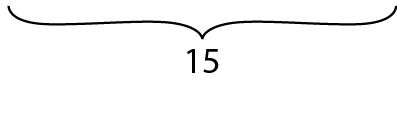 2.27 Proportional reasoning	Step 1:4
For every 5 blue marbles, there are 3 red marbles.
If there are 15 blue marbles, how many red marbles are there?
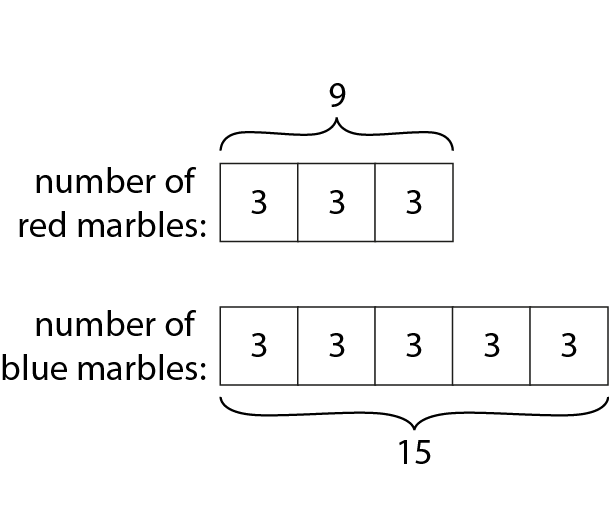 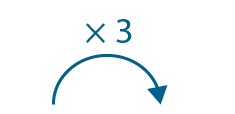 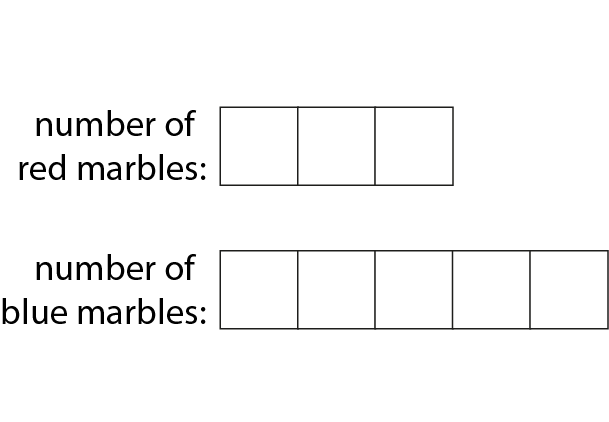 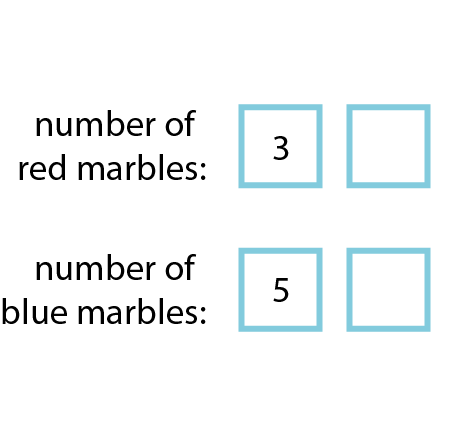 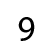 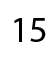 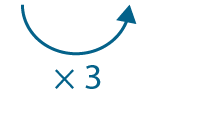 2.27 Proportional reasoning	Step 1:5
Each team in a family quiz is made up of 2 adults and 3 children.
There are 12 adults in the competition.
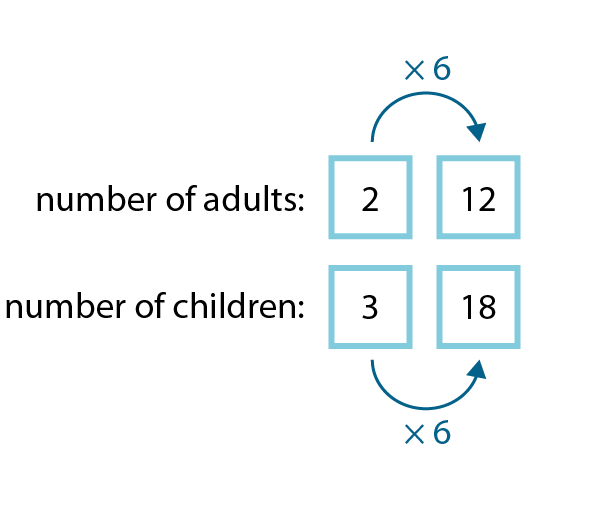 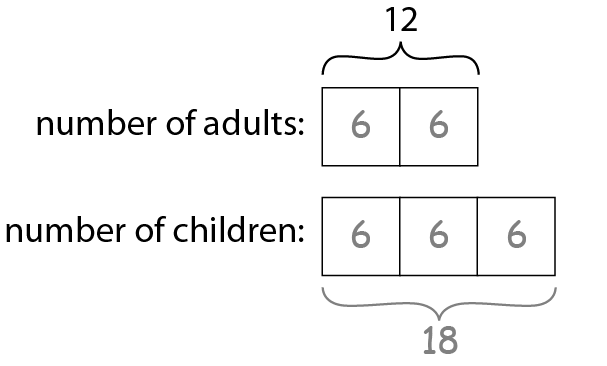 [Speaker Notes: Each team in a family quiz is made up of two adults and three children. If there are twelve adults in the competition:
how many children are there? 
how many people are there altogether (adults and children)]
2.27 Proportional reasoning	Step 1:6
To make a cheese and tomato sandwich we need2 slices of bread, 3 slices of cheese and 4 slices of tomato.
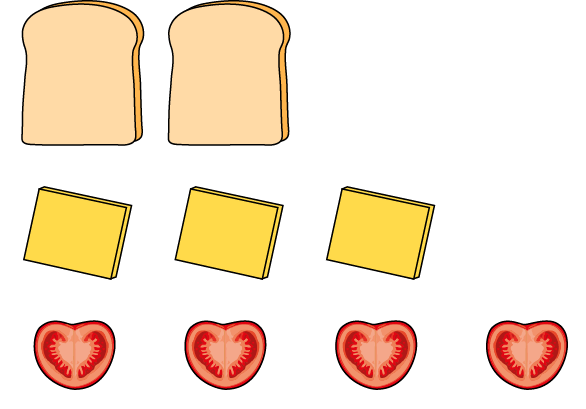 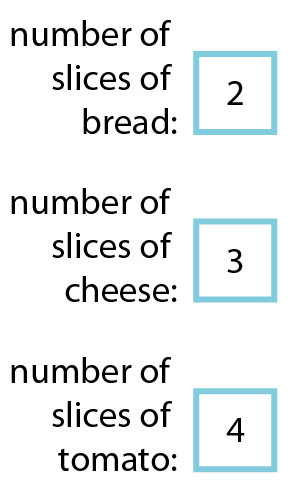 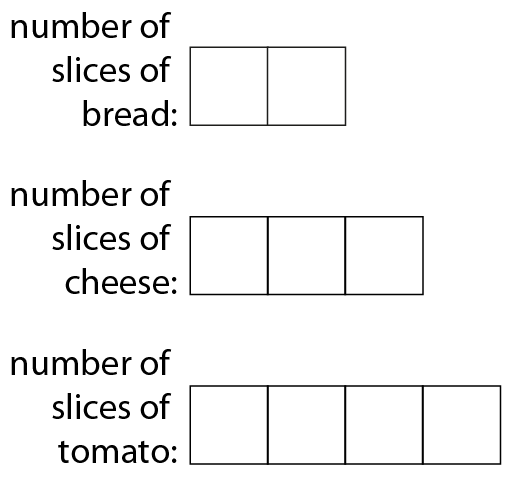 [Speaker Notes: How many slices each of bread, cheese and tomato do we need to make twelve sandwiches?
If we use twenty-one slices of cheese, how many slices of tomato do we need?
If a loaf of bread contains twenty-six slices, how many sandwiches can we make? What else will we need?]
2.27 Proportional reasoning	Step 1:6
What do we need to make 12 sandwiches?
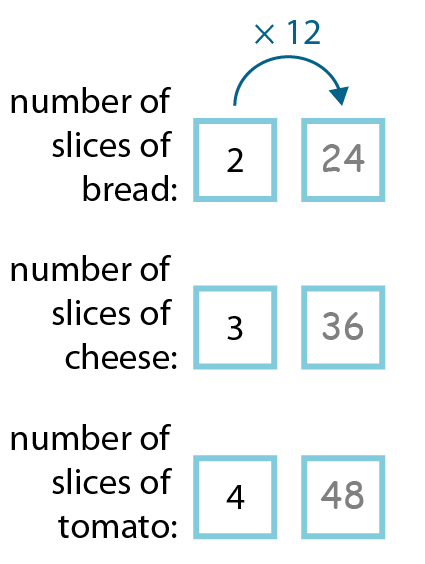 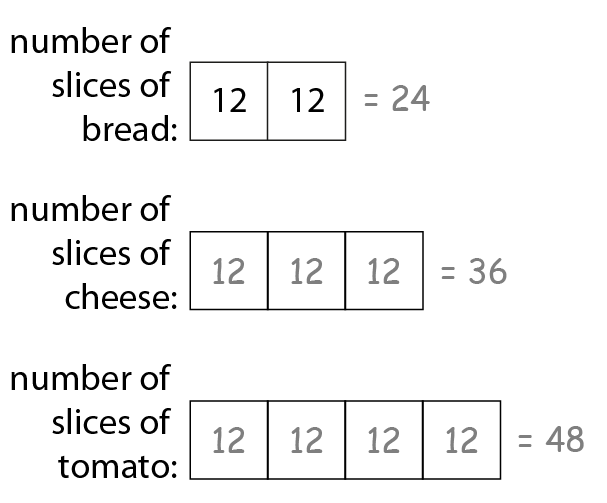 2.27 Proportional reasoning	Step 1:6
If we use 21 slices of cheese,how many slices of tomato do we need?
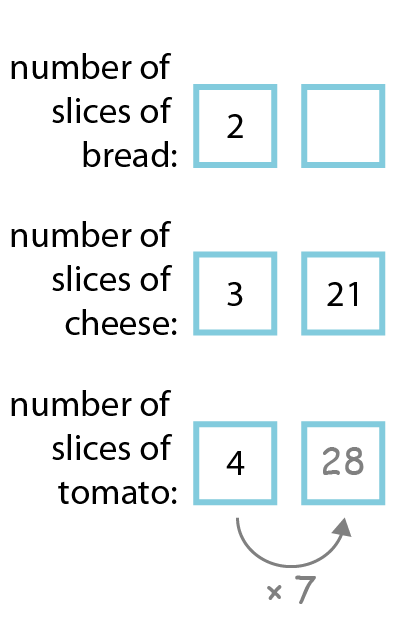 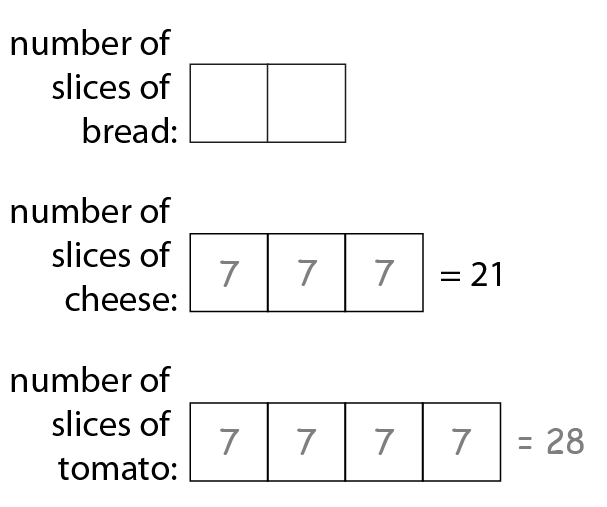 2.27 Proportional reasoning	Step 1:6
A loaf of bread contains 26 slices.
How many sandwiches can we make? What else do we need?
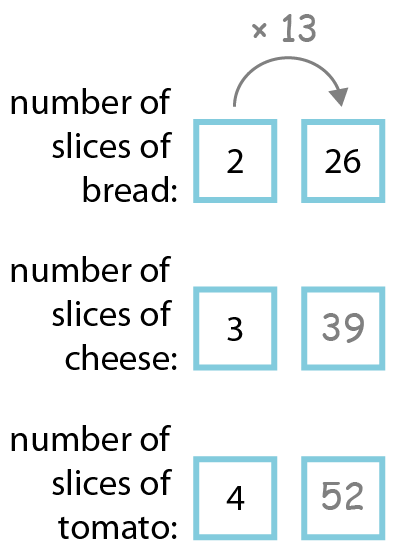 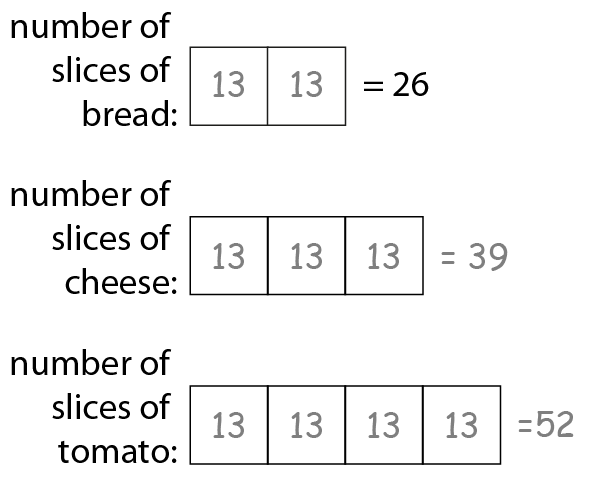 2.27 Proportional reasoning	Step 1:7
Yukti puts 1 apple and 3 oranges in each bag.
If she uses 8 apples, how many oranges must she use?
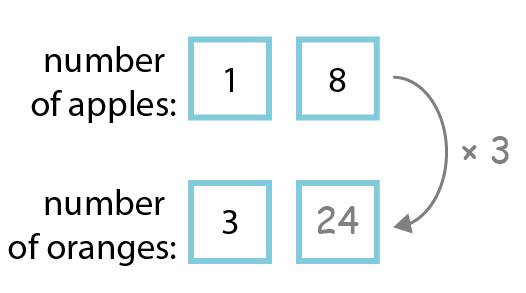 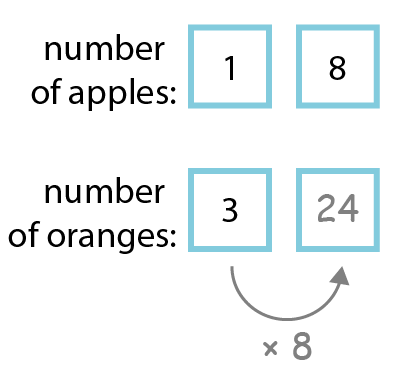 2.27 Proportional reasoning	Step 1:7
Yukti puts 1 apple and 3 oranges in each bag.
If she uses 15 oranges, how many apples must she use?
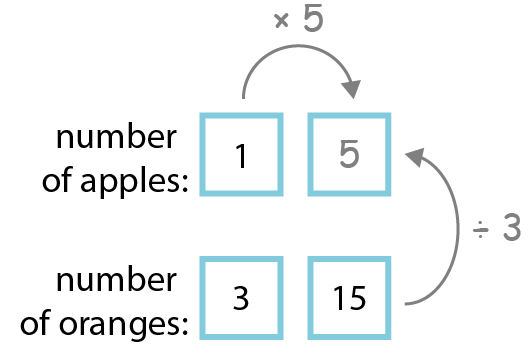 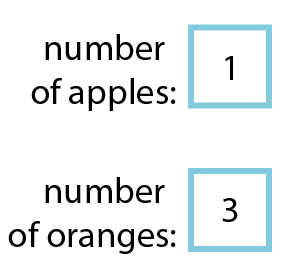 2.27 Proportional reasoning	Step 1:7
Yukti puts 1 apple and 3 oranges in each bag.
How many apples if there are 20 pieces of fruit altogether?
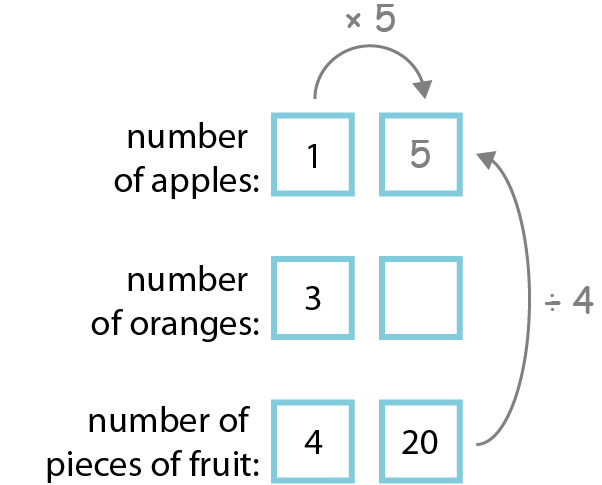 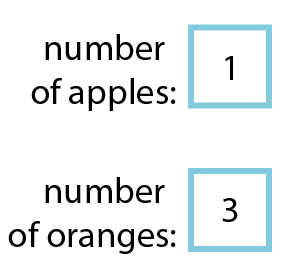 2.27 Proportional reasoning	Step 1:7
What do you need to make 20 smoothies?
What do you need to make 4 smoothies?
Ingredients for 2 smoothies.
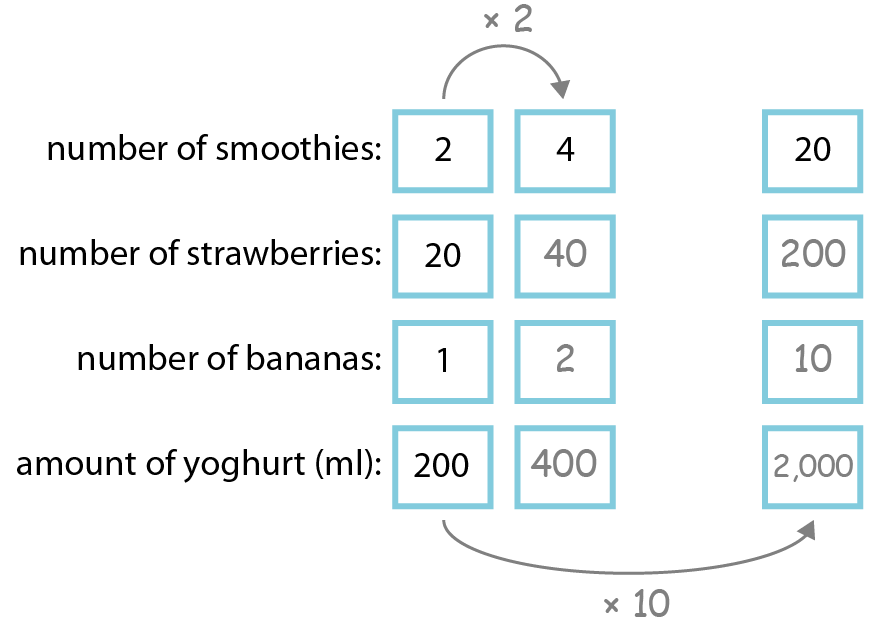 2.27 Proportional reasoning	Step 1:7
What do you need to make 1 smoothie?
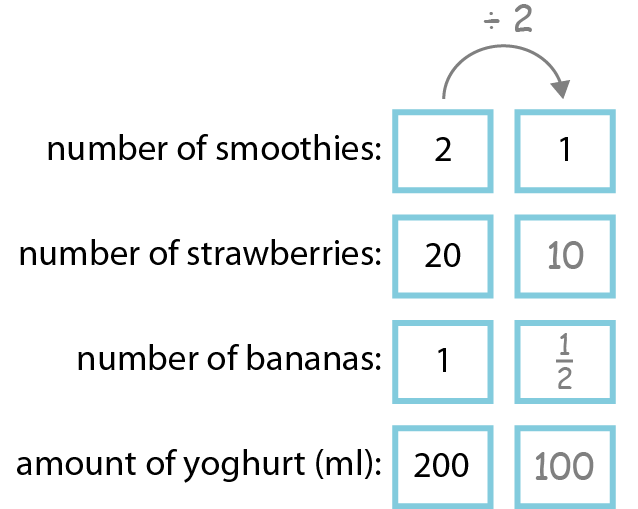 2.27 Proportional reasoning	Step 1:7
If you use 1 litre of yoghurt,how many strawberries will you need?
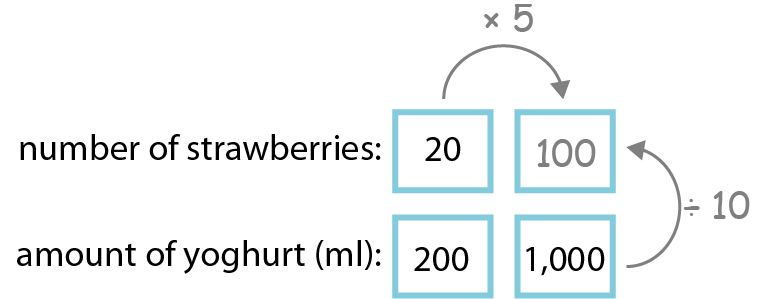 2.27 Proportional reasoning	Step 2:1–2:2
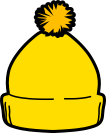 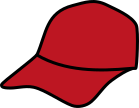 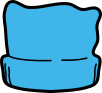 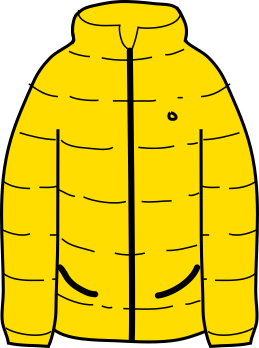 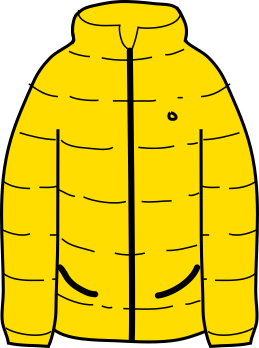 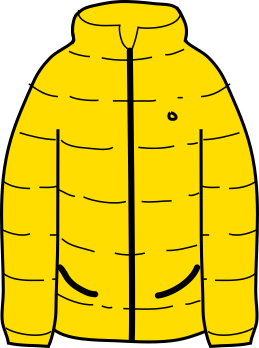 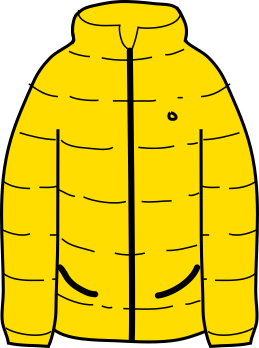 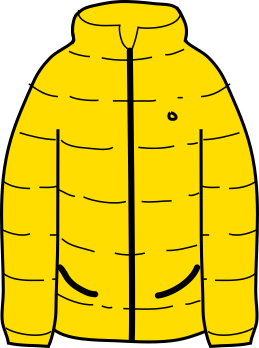 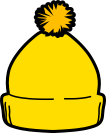 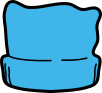 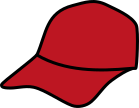 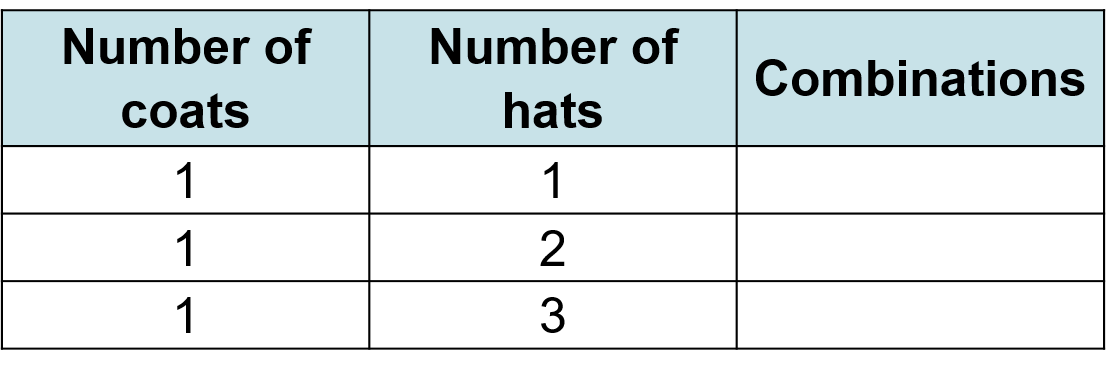 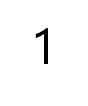 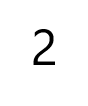 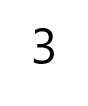 2.27 Proportional reasoning	Step 2:3
How many different outfits?
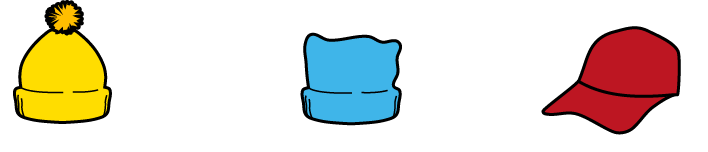 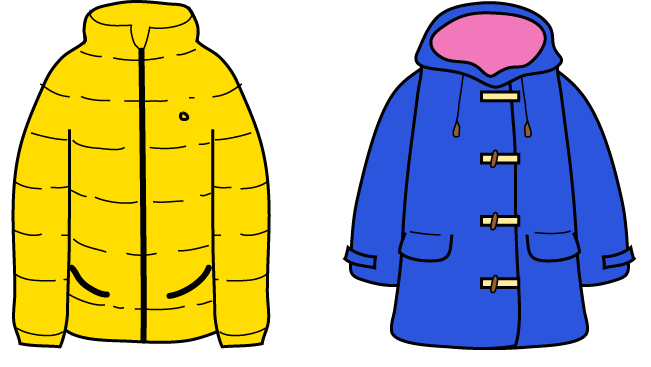 2.27 Proportional reasoning	Step 2:3
How many different outfits?
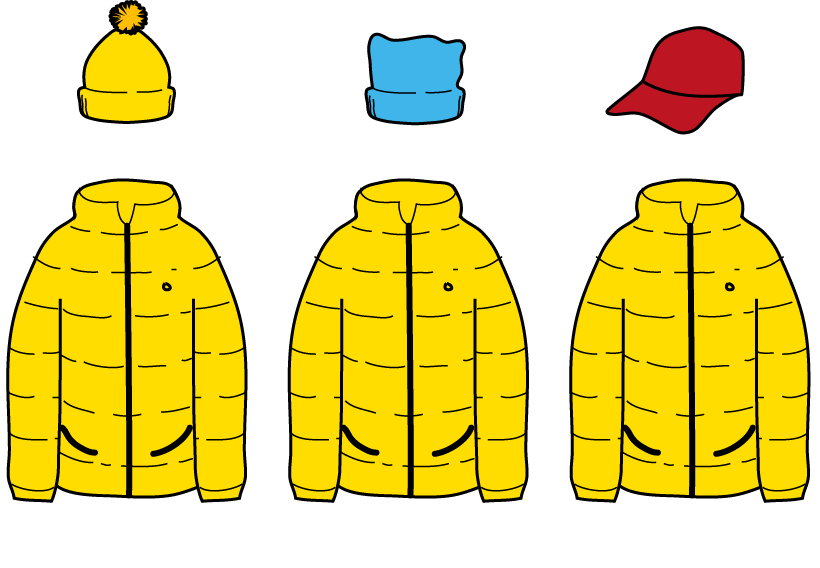 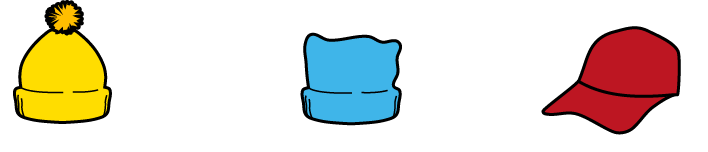 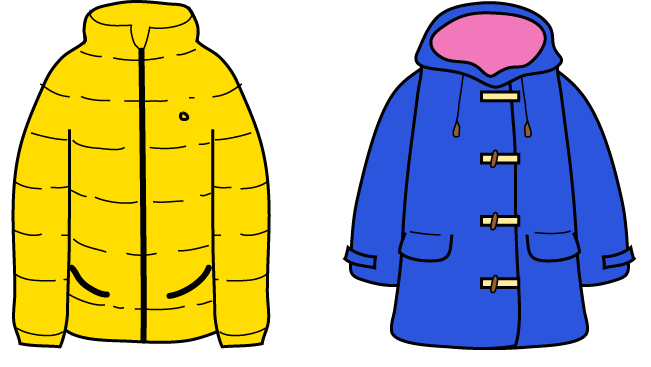 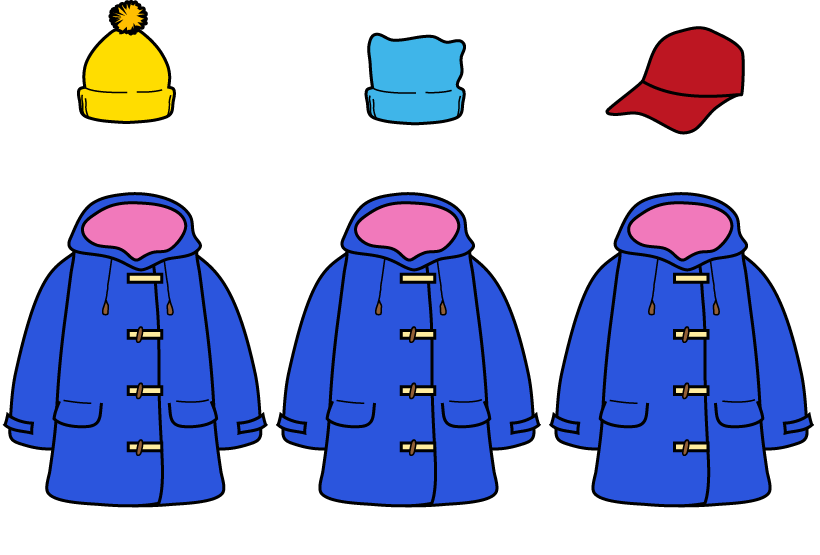 [Speaker Notes: If Megan chooses the yellow coat, there are three possible hats.
If Megan chooses the blue coat, there are three possible hats.
For every one coat, there are three possible hats.
There are two coats, so there are six outfits.]
2.27 Proportional reasoning	Step 2:4
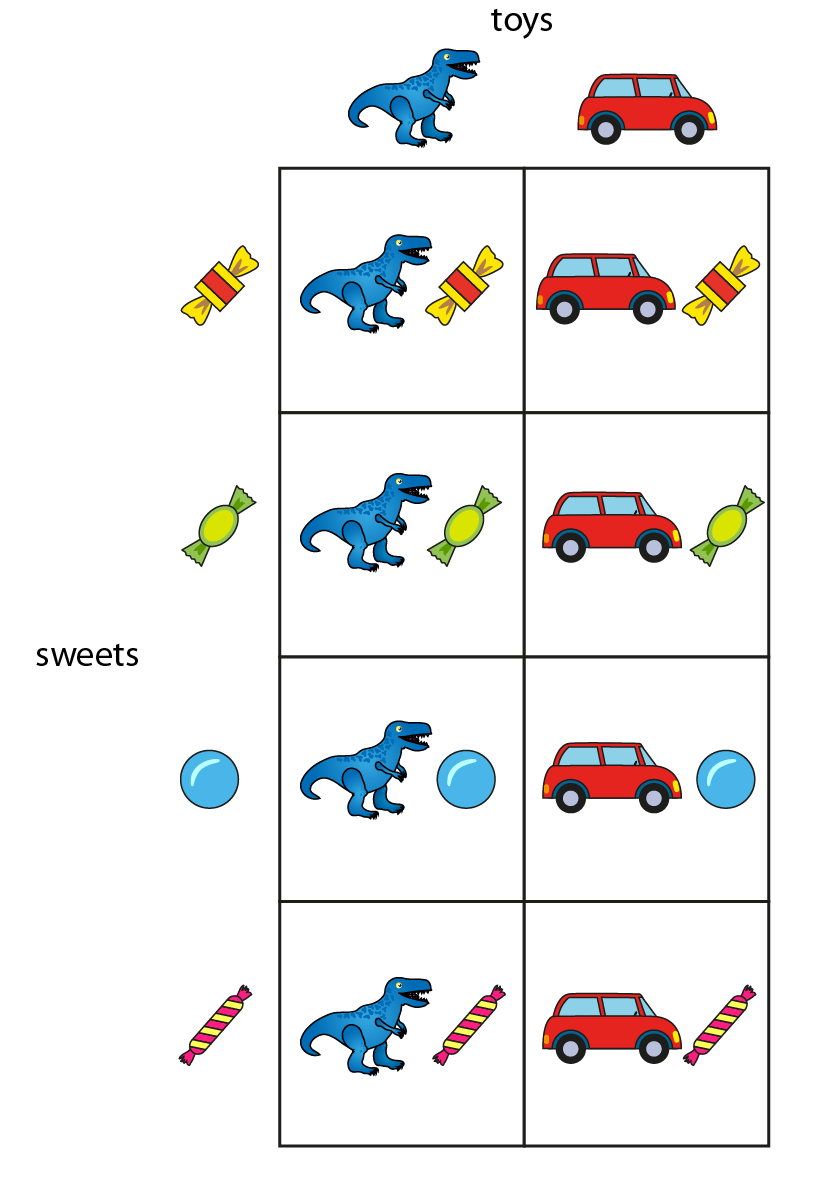 [Speaker Notes: Emma is making party bags. 
In each bag she puts a toy and a sweet. 
How many different ways can she create a party bag if she has two types of toy and four types of sweet?]
2.27 Proportional reasoning	Step 3:1
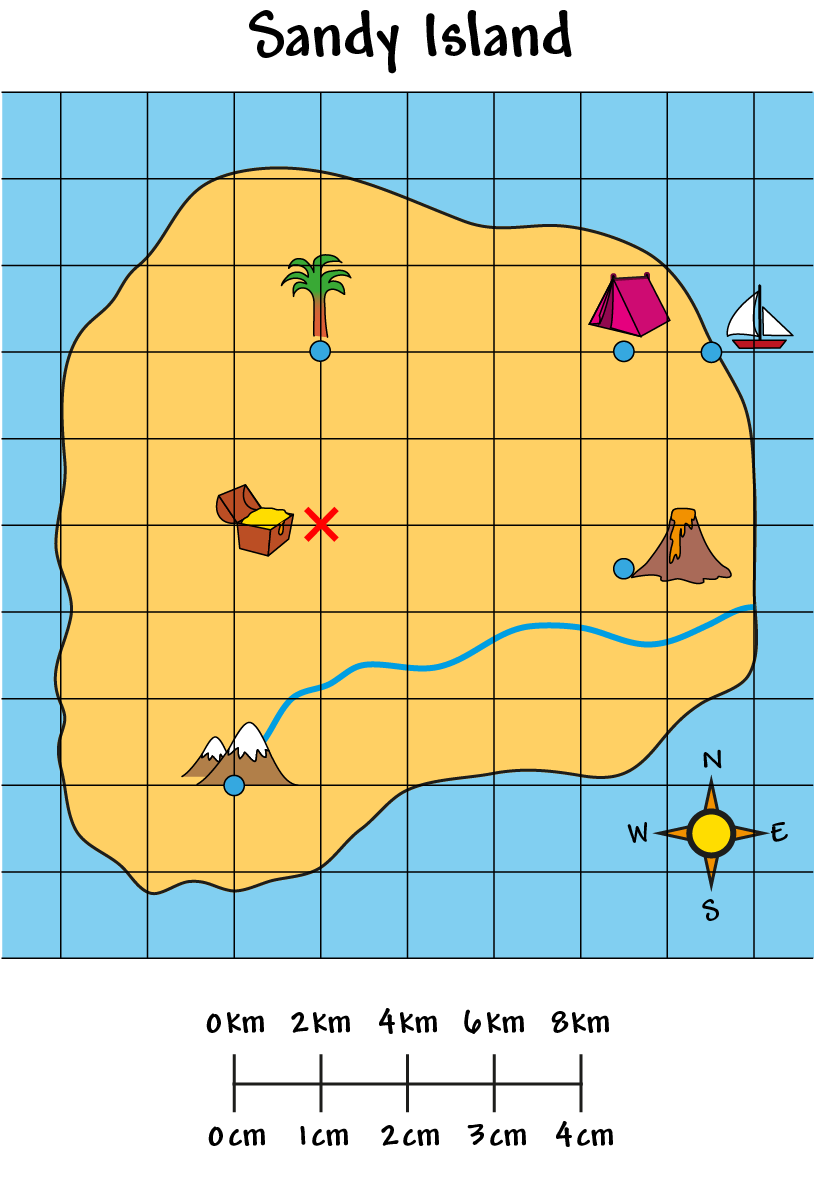 2.27 Proportional reasoning	Step 3:4
Rocky Island is 40 km away.
What would this distance be on the map?
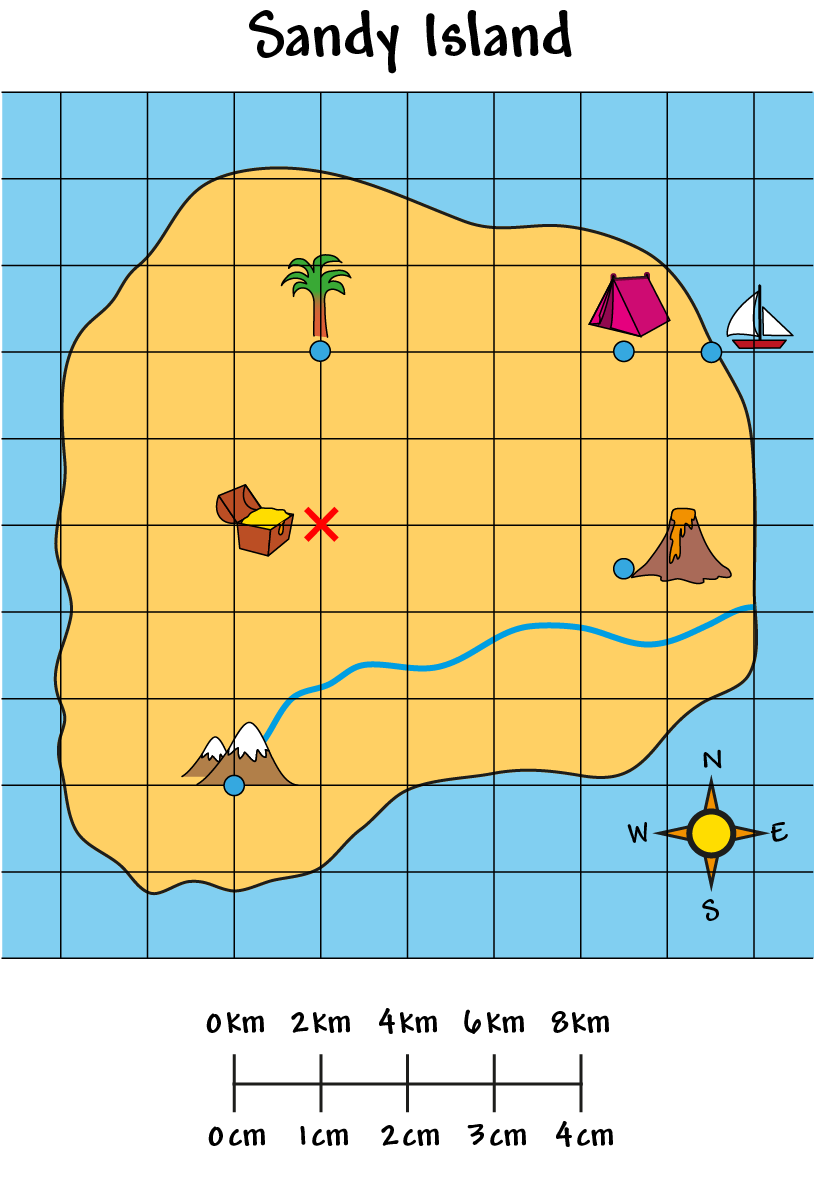 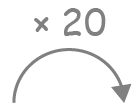 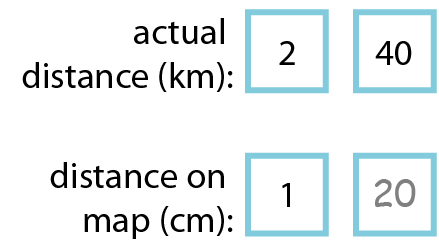 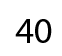 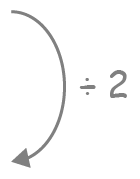 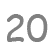 2.27 Proportional reasoning	Step 3:4
What would 15 cm on the map represent in real life?
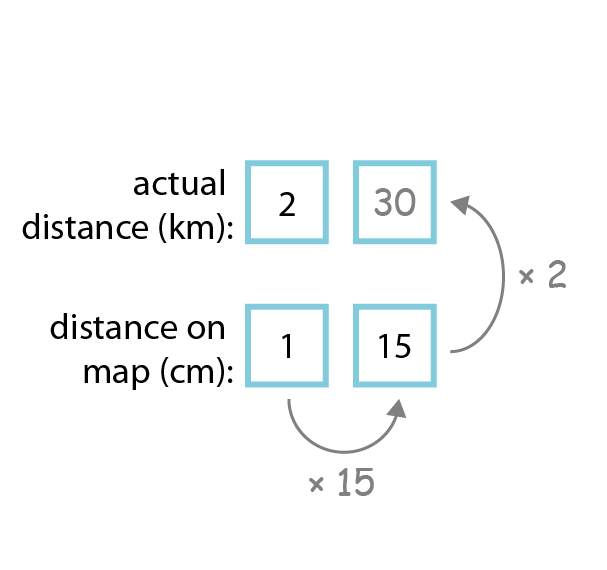 2.27 Proportional reasoning	Step 3:4
There is a pond 0.4 km away from the camp.
How far would this be on the map?
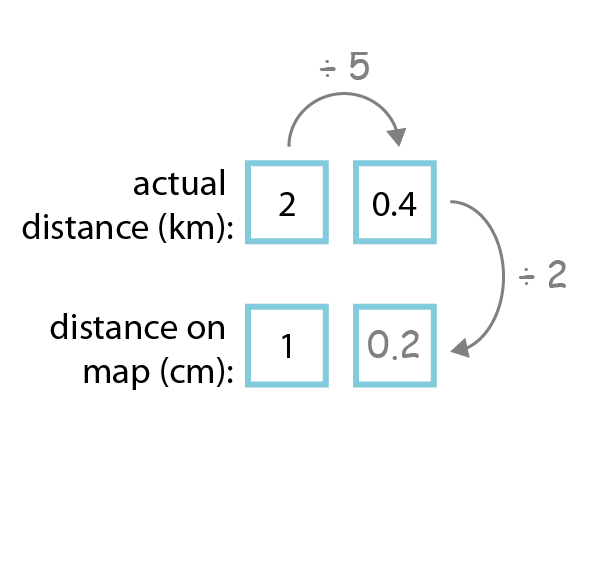 2.27 Proportional reasoning	Step 3:5
1 cm on this drawing represents 30 cm in real life. Fill in the real-life measurements.
12 cm
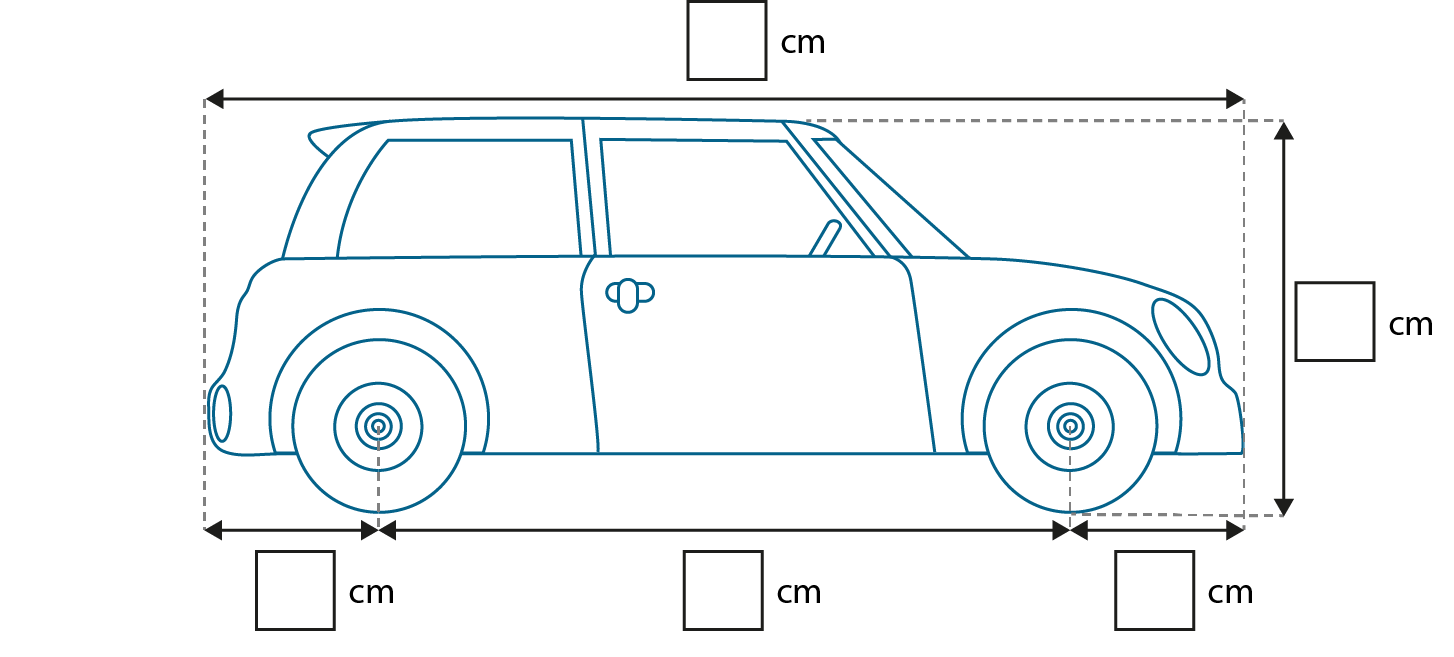 4.5 cm
2 cm
8 cm
2 cm
2.27 Proportional reasoning	Step 3:5
___ cm on this drawing represents ___ cm in real life. Fill in the real-life measurements.
___ cm
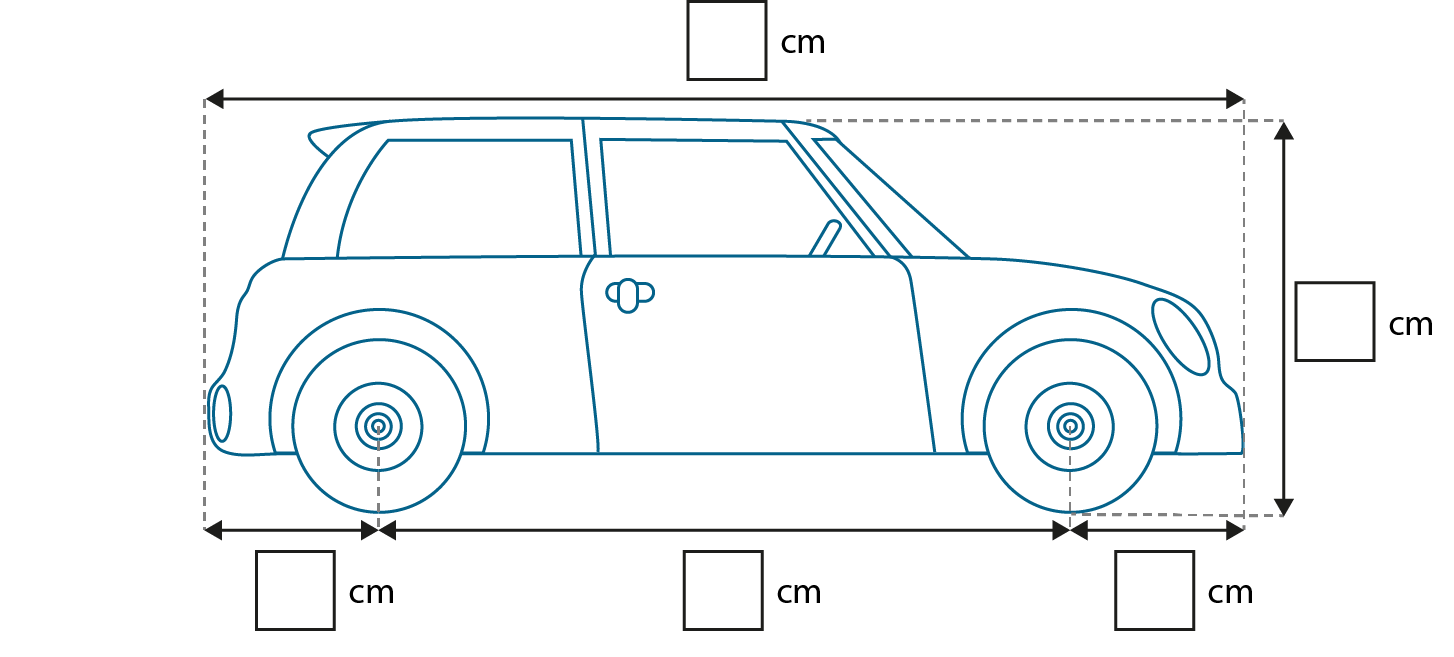 ___ cm
___ cm
___ cm
___ cm
[Speaker Notes: Use this slide for practice with a range of scale factors and dimensions.]
2.27 Proportional reasoning	Step 3:5
15 cm on the drawing represents 5 m in real life.
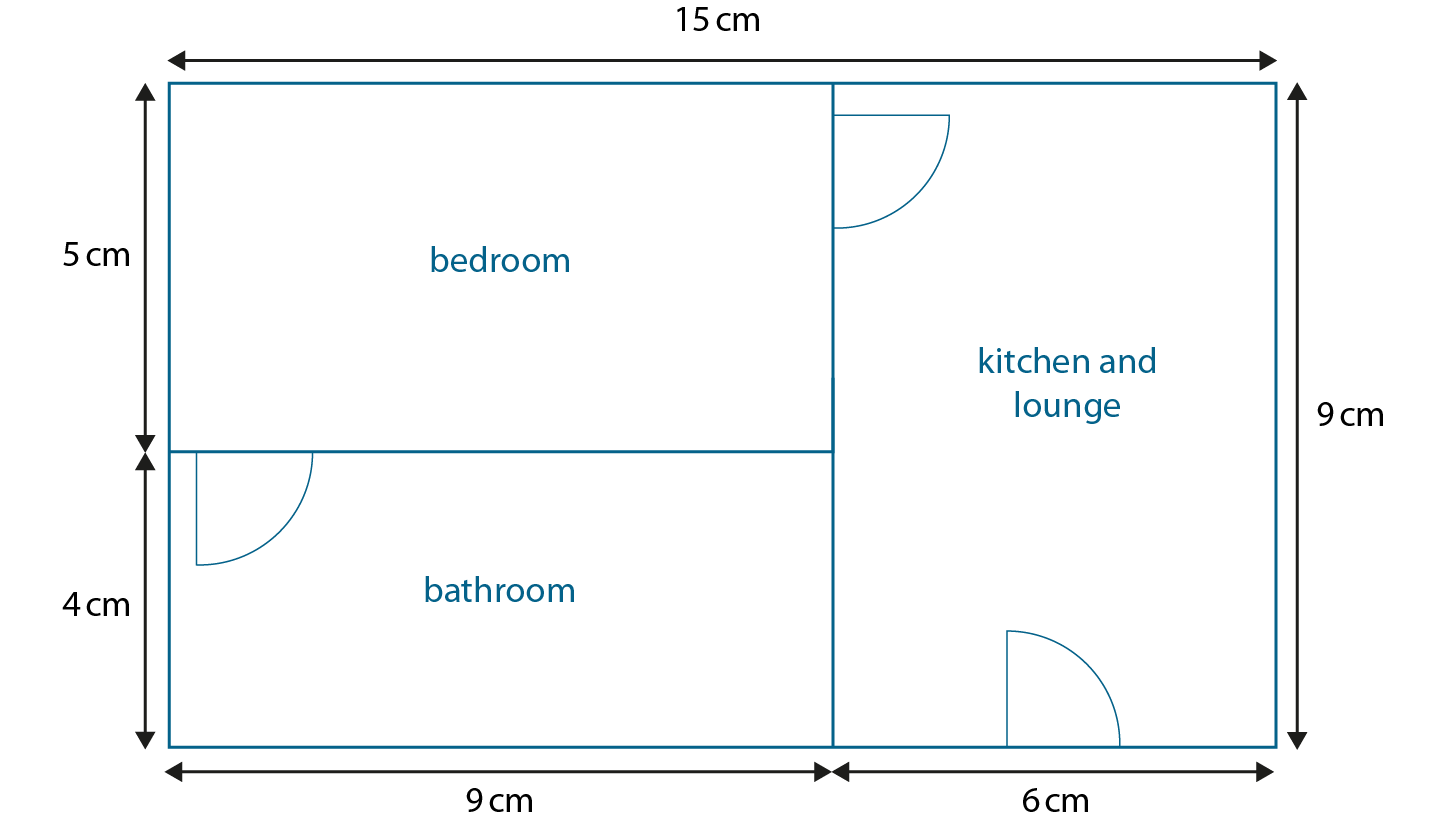 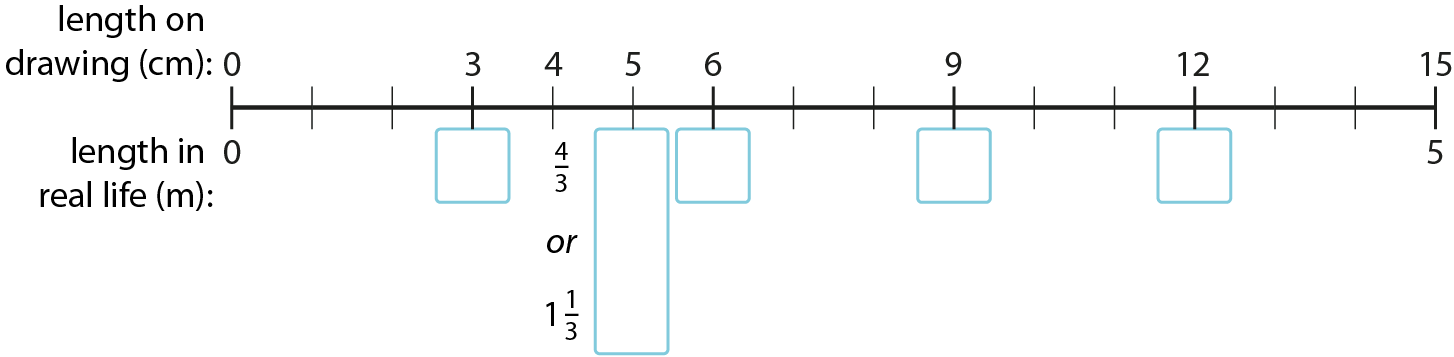 [Speaker Notes: The drawing shows an apartment. 
15 cm on this drawing represents 5 m in real life. 
Fill in the missing numbers on the number line to help you calculate the real measurements of each of the rooms. 
Represent any measurements that are not whole numbers as fractions.]
2.27 Proportional reasoning	Step 4:1
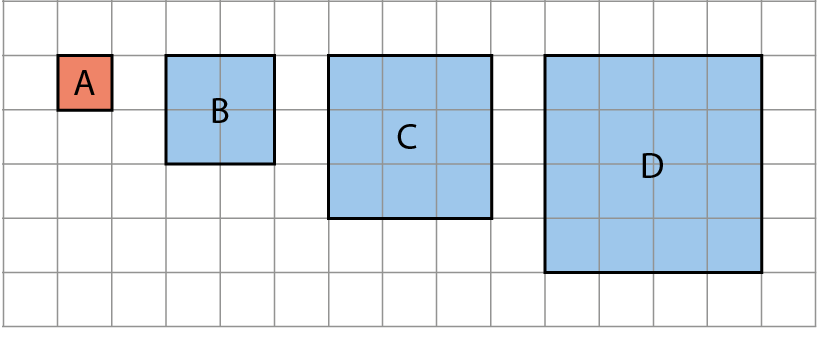 2.27 Proportional reasoning	Step 4:2
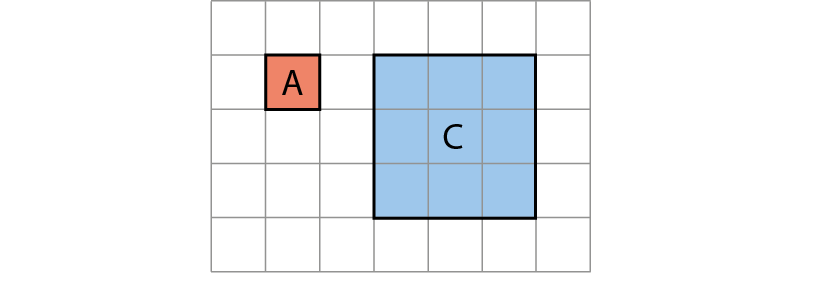 side-length of C = side-length of A × 3
1
side-length of A = side-length of C ×
3
[Speaker Notes: To change shape A into shape C, scale the side-lengths by a scale factor of three.
To change shape C into shape A, scale the side-lengths by a scale factor of one-third.]
2.27 Proportional reasoning	Step 4:3
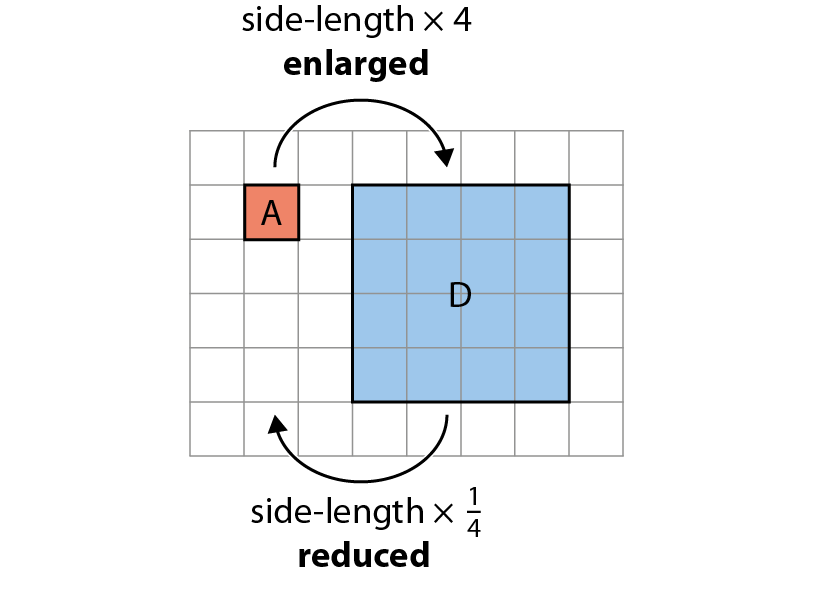 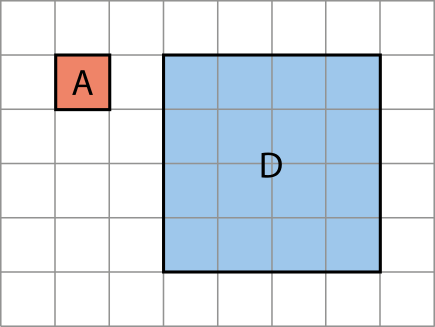 2.27 Proportional reasoning	Step 4:3
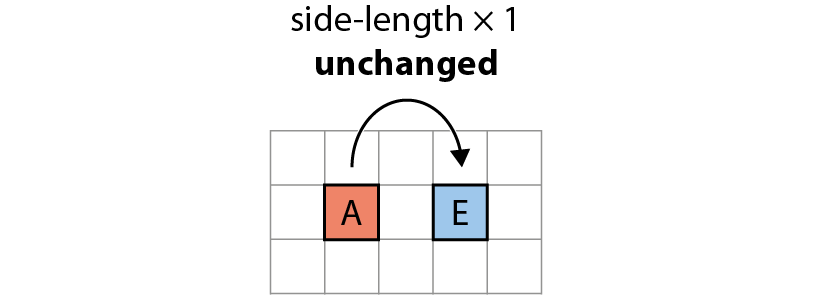 2.27 Proportional reasoning	Step 4:4
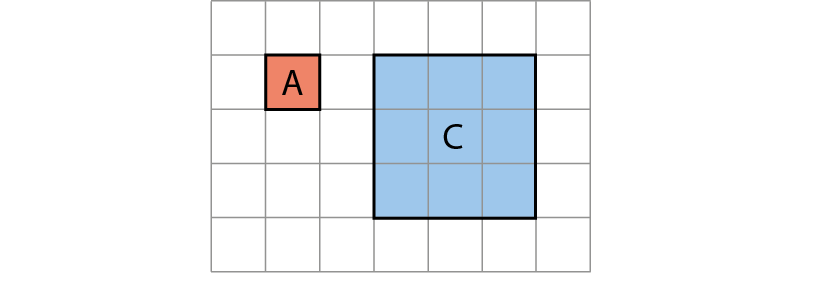 dimensions of A : dimensions of C = 1 : 3
dimensions of C : dimensions of A = 3 : 1
2.27 Proportional reasoning	Step 4:5
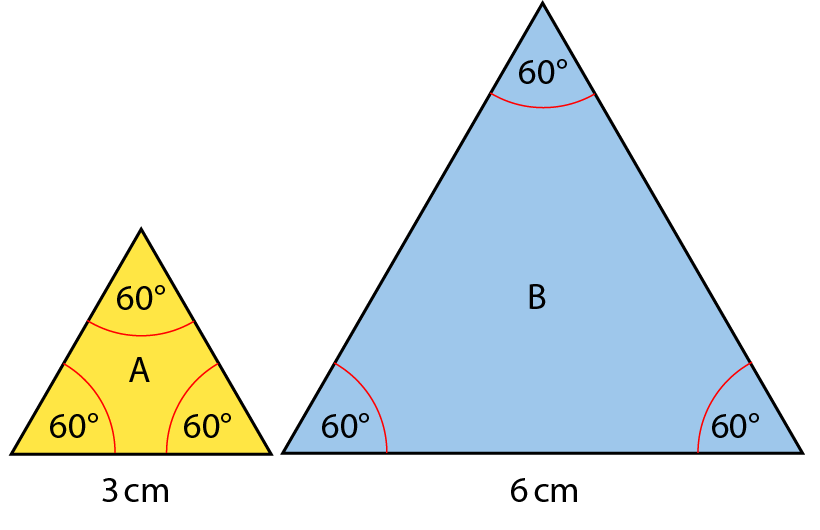 2.27 Proportional reasoning	Step 4:6
Scale the lengths of the sides by a scale factor of 2.
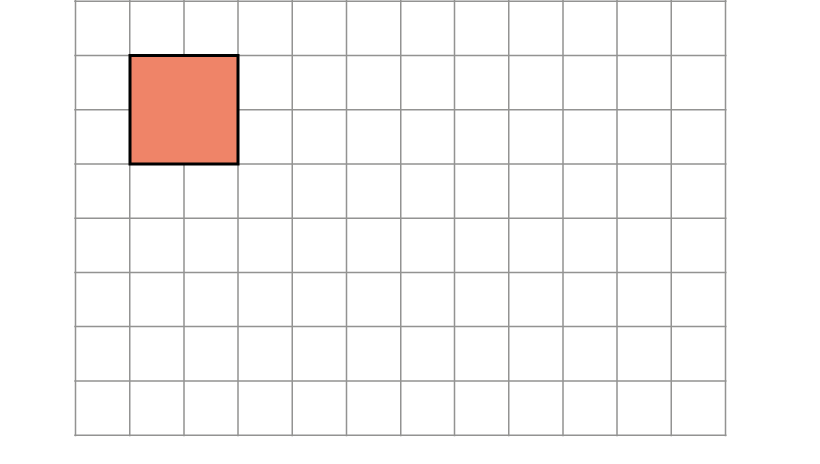 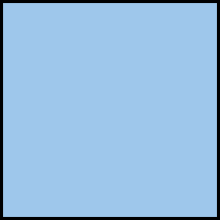 2.27 Proportional reasoning	Step 4:6
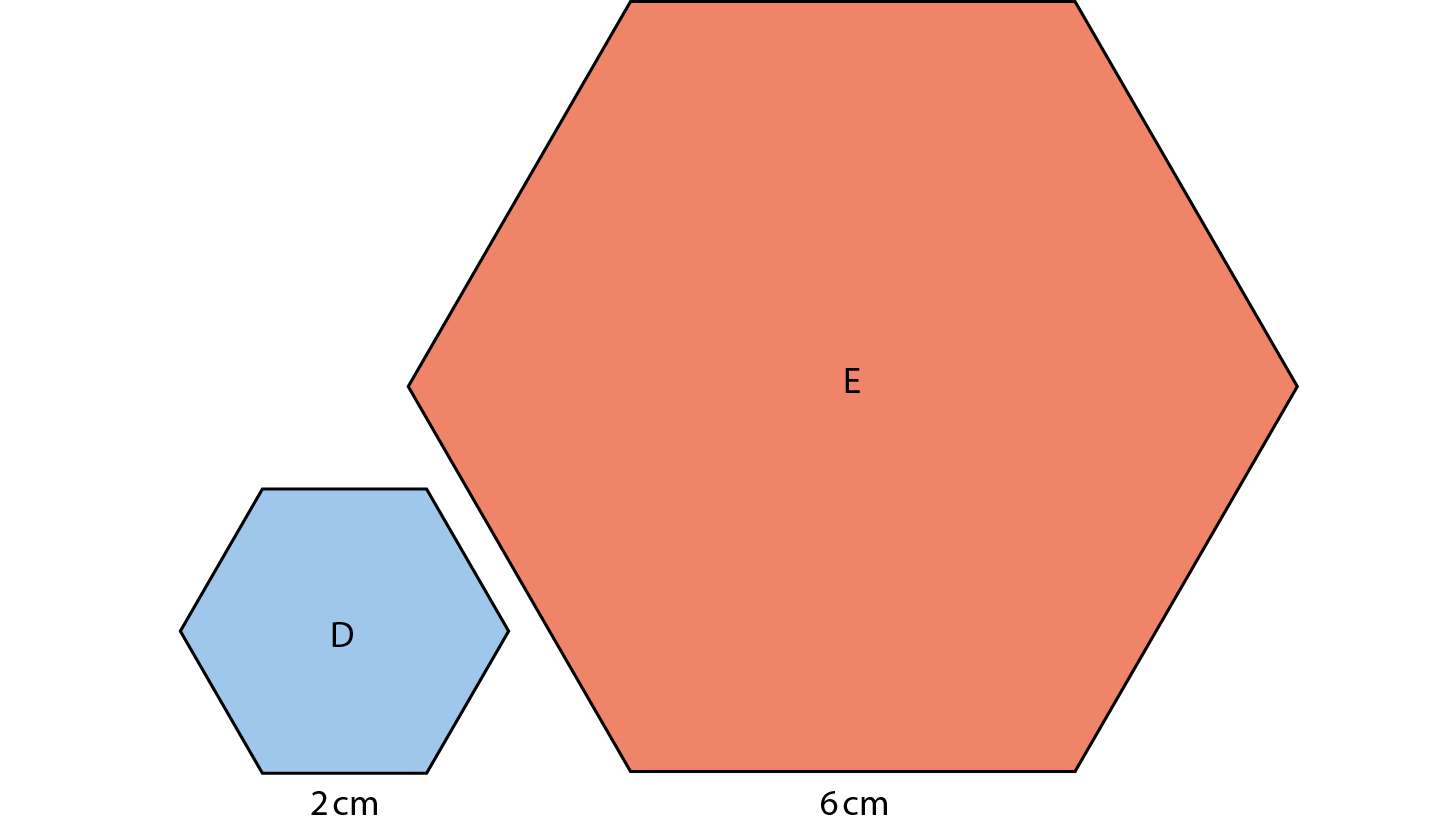 2.27 Proportional reasoning	Step 4:6
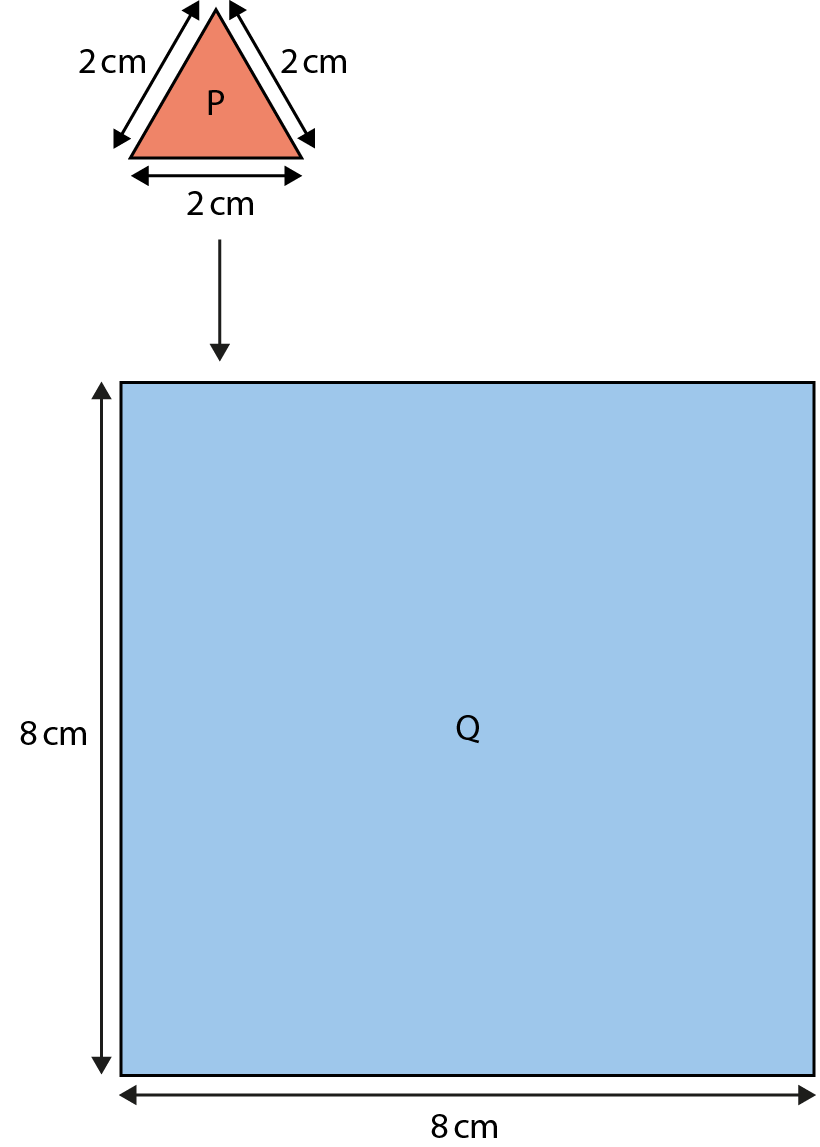 [Speaker Notes: Nicky says that shape P has been scaled by a factor of four to make shape Q, because the side-length of shape P is two centimetres and the side-length of shape Q is four times the size. 
Do you agree or disagree? 
Explain your answer.]
2.27 Proportional reasoning	Step 4:6
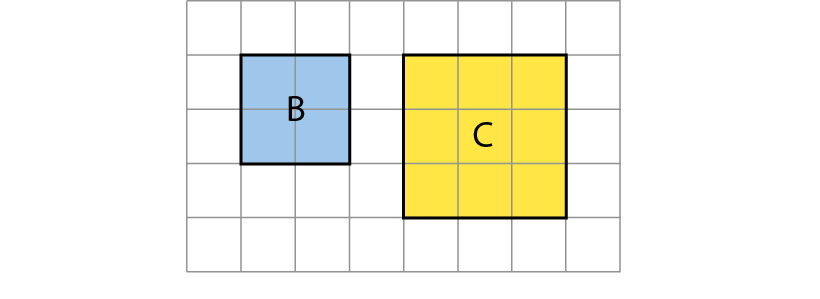 [Speaker Notes: Express your answers to these questions as fractions.
What scale factor is used to change the side-lengths of square B into the side-lengths of square C?
What scale factor is used to change the side-lengths of square C into the side-lengths of square B?]
2.27 Proportional reasoning	Step 4:6
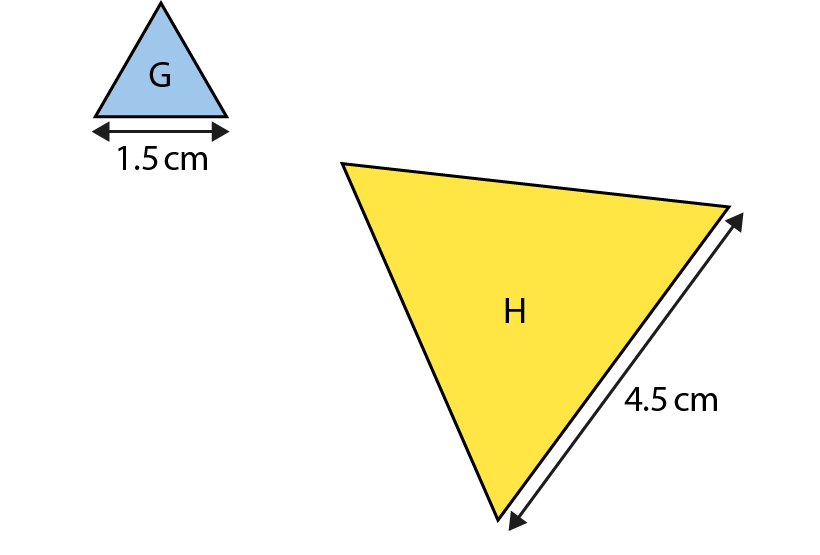 [Speaker Notes: What scale factor is used to change the side-lengths of equilateral triangle G into equilateral triangle H?]
2.27 Proportional reasoning	Step 4:7
Compare the long sides
Compare the short sides
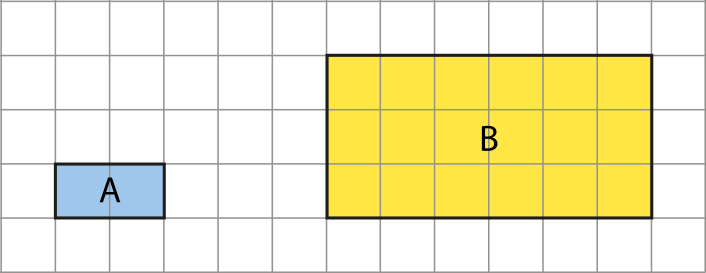 3 = 1 × 3
6 = 2 × 3
height of B = height of A × 3
width of B = width of A × 3
dimensions of A : dimensions of B = 1 : 3
dimensions of B : dimensions of A = 3 : 1
2.27 Proportional reasoning	Step 4:7
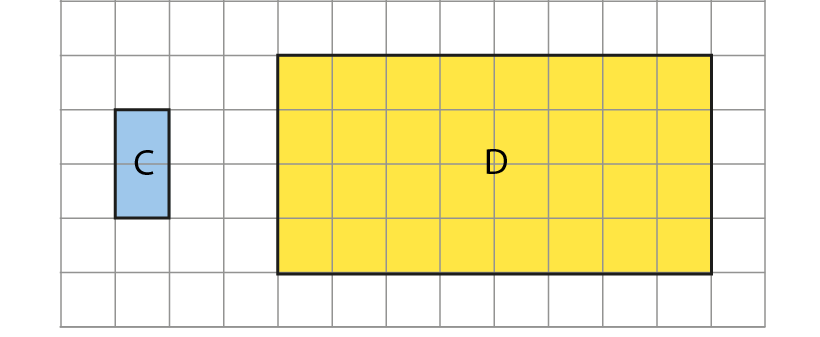 2.27 Proportional reasoning	Step 4:8
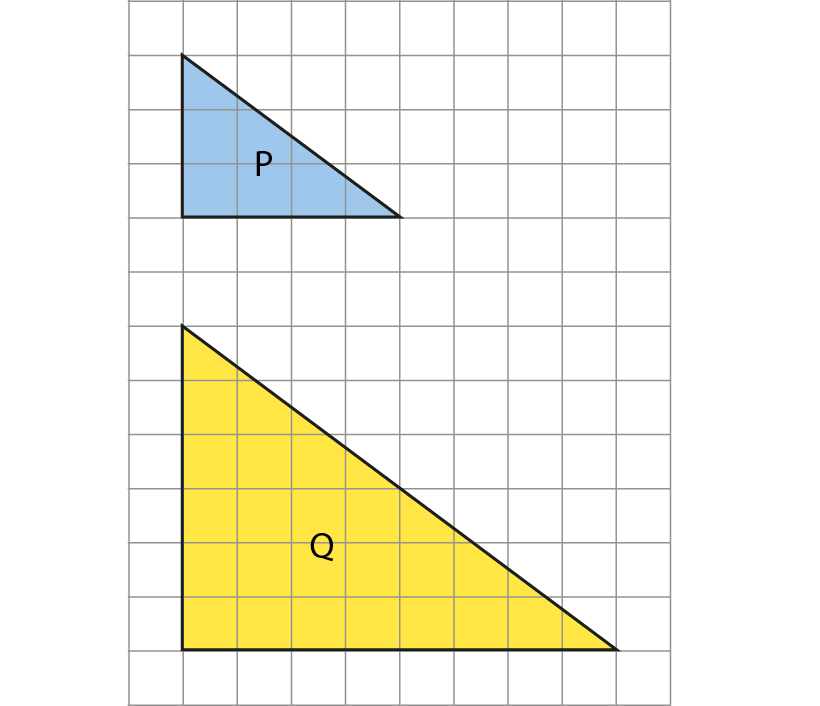 [Speaker Notes: What scale factor should be used to change the dimensions of triangle P into the dimensions of triangle Q?
What scale factor should be used to change the dimensions of triangle Q into the dimensions of triangle P?]
2.27 Proportional reasoning	Step 4:9
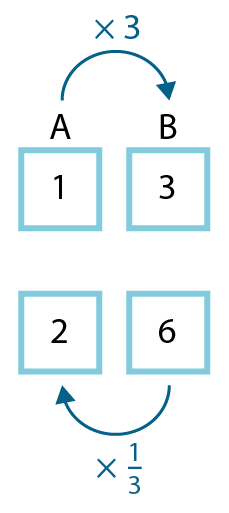 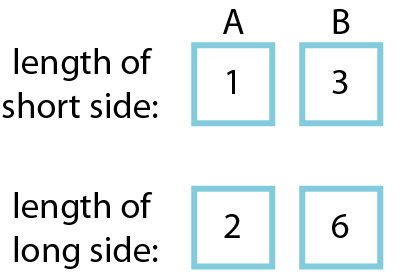 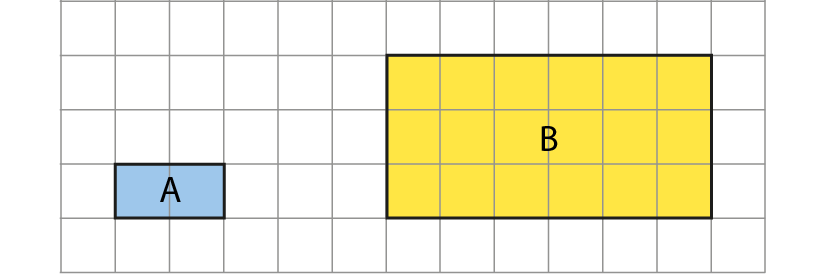 2.27 Proportional reasoning	Step 4:9
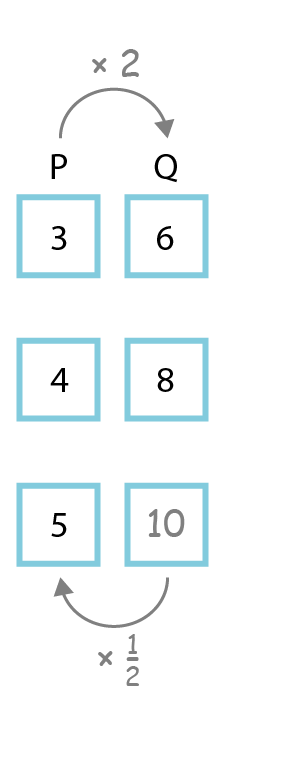 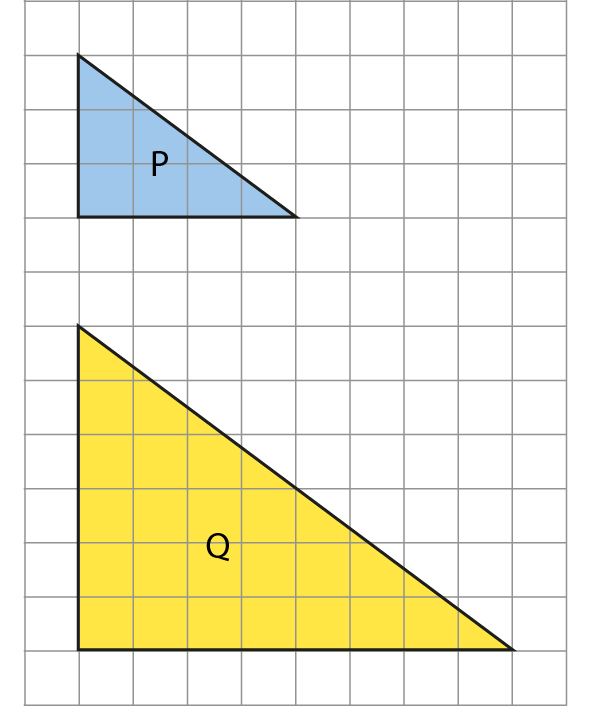 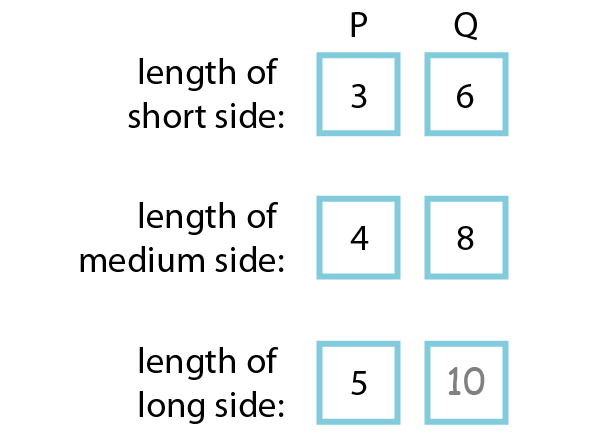 [Speaker Notes: What scale factor should be used to change the dimensions of triangle P into the dimensions of triangle Q?
What scale factor should be used to change the dimensions of triangle Q into the dimensions of triangle P?
The longest side of triangle P is 5 units. What is the length of the longest side of triangle Q?]
2.27 Proportional reasoning	Step 4:10
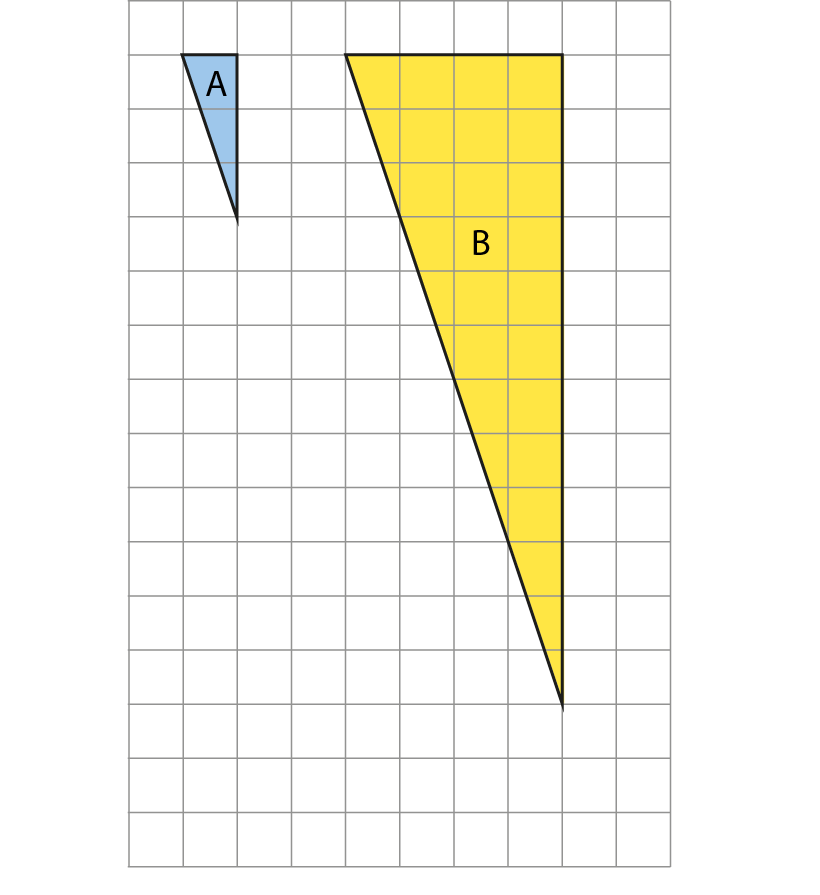 [Speaker Notes: What scale factor has been used to change the dimensions of triangle A into the dimensions of triangle B?
Draw a new triangle, labelled ‘C’, where:
dimensions of A : dimensions of C = 1 : 3]
2.27 Proportional reasoning	Step 4:10
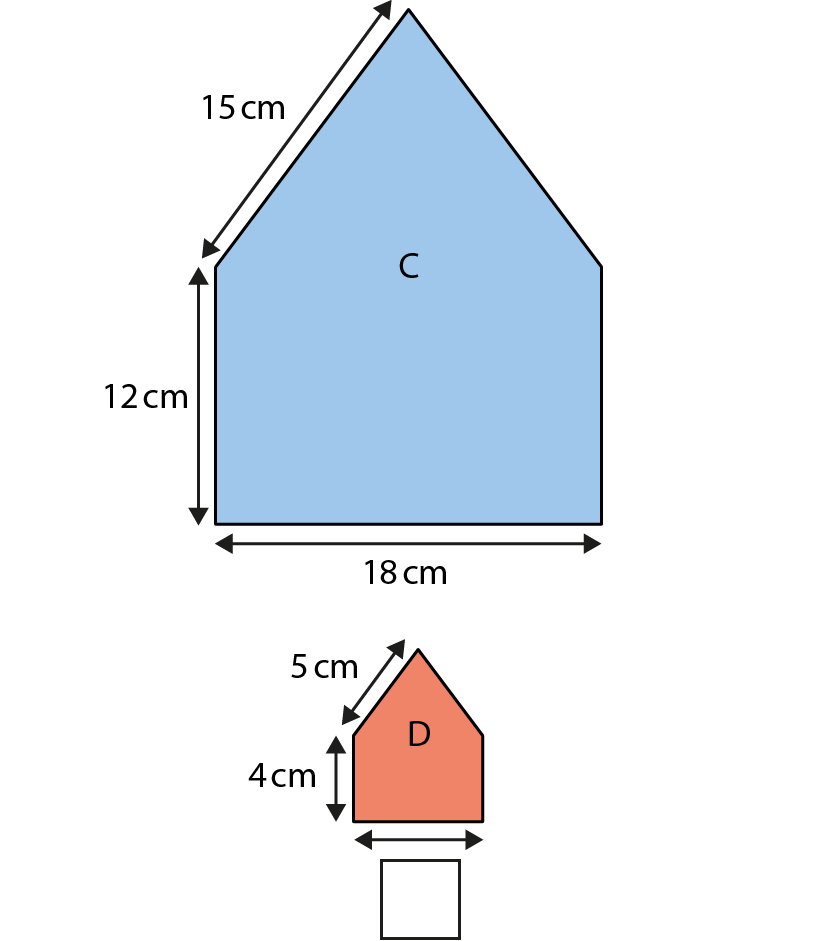